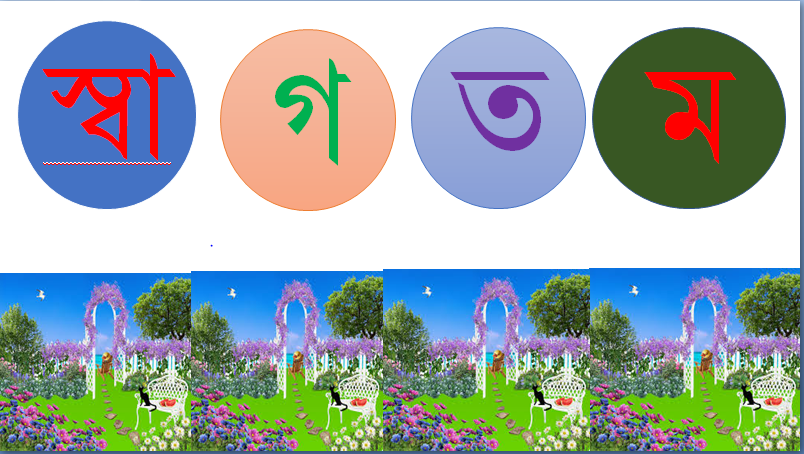 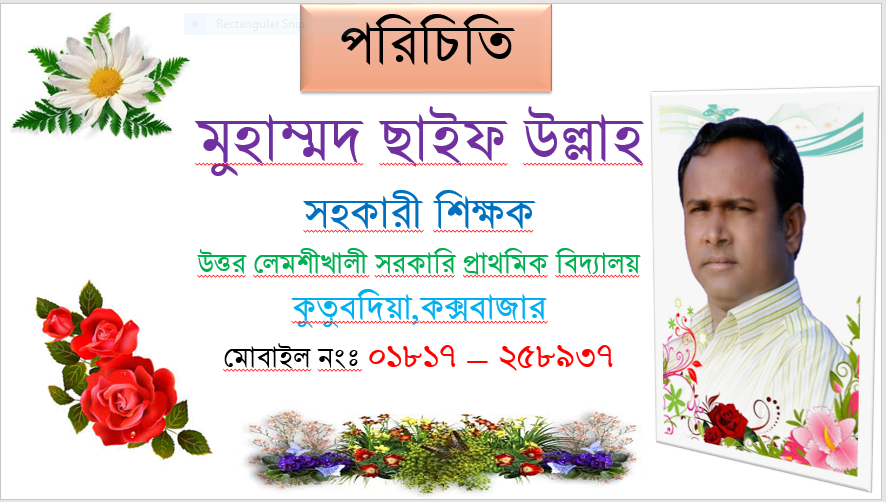 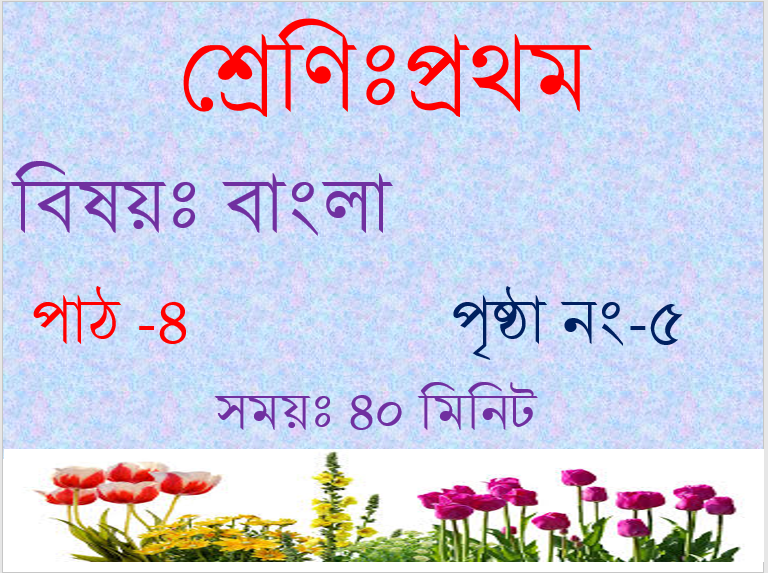 চলো একটা ভিডিও দেখি
পাঠের শিরোনামঃ ছড়া
আতা গাছে তোতা পাখি
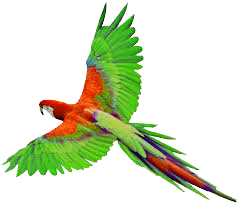 শিখনফলঃ২,১,১ছড়া শুনে স্পষ্টভাবে বলতে পারবে। 

 
২,১,২শিশুরা নিজের অভিব্যত্তি প্রকাশ করতে পারবে।
শিখনফল
নিচের ছবিগুলো দেখি ।
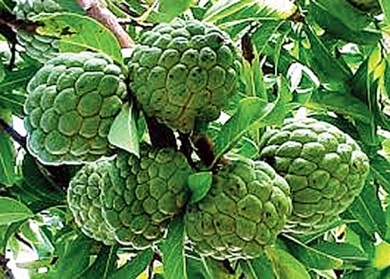 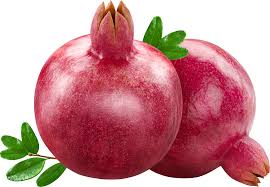 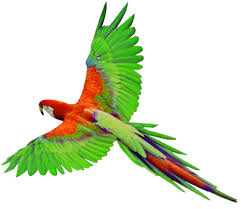 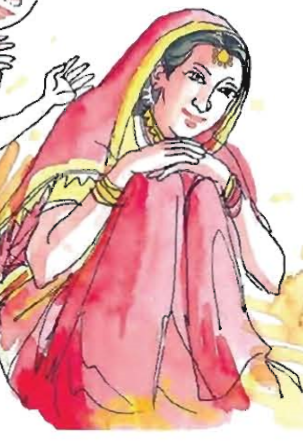 শিক্ষকের পাঠ
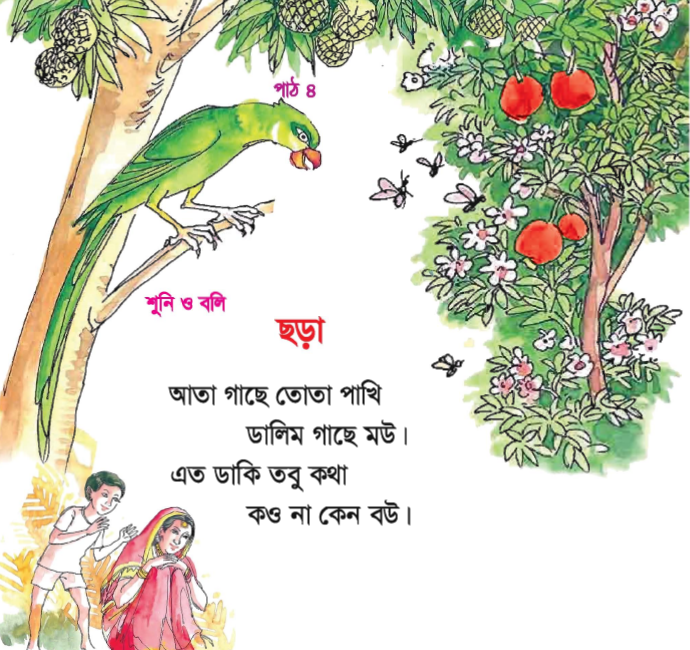 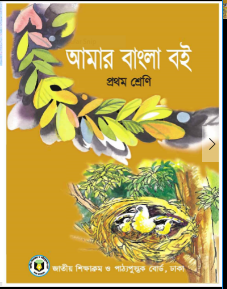 দলীয় কাজ
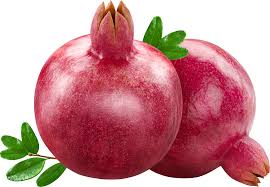 তোতা
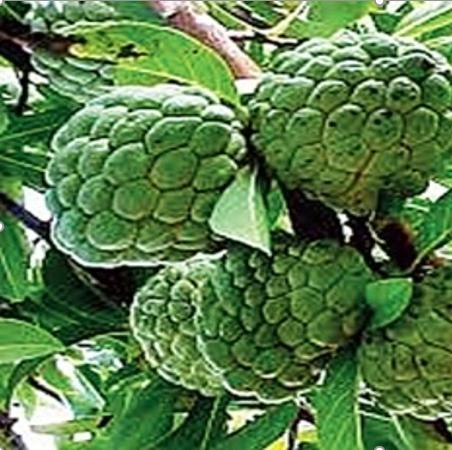 ডালিম
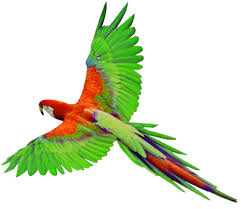 আতা
মুল্যায়ন
আতা গাছে তোতা পাখি
.....................।
এত ডাকি তবু কথা
..................।
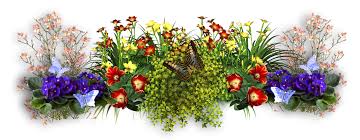 পরিকল্পিত কাজ
আগামী কাল তোমার জানা ৫টি পাখির নাম শিখে আসবে।
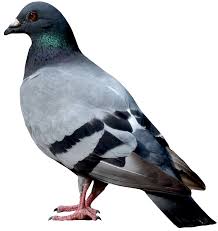 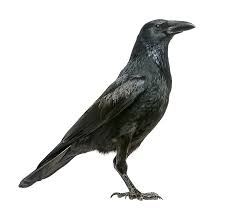 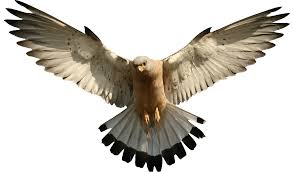 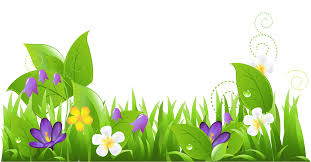 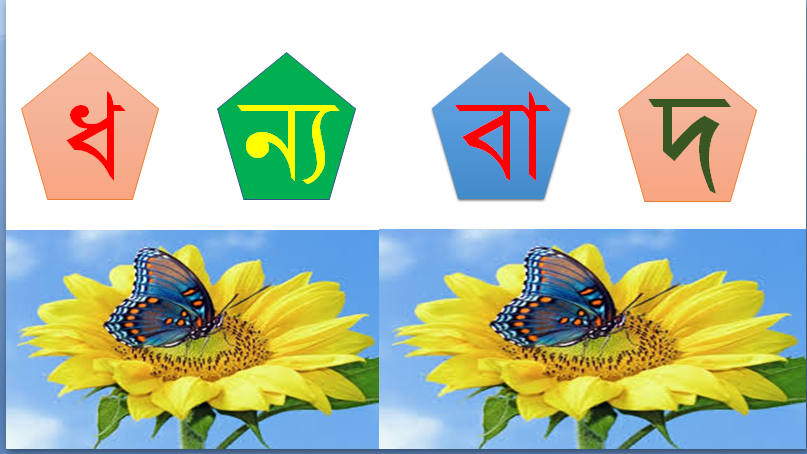